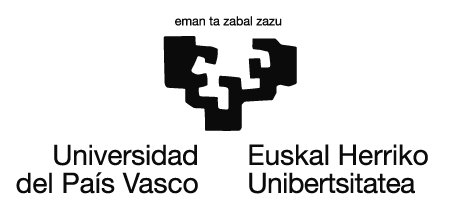 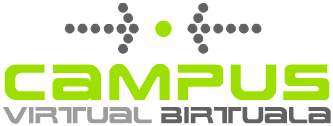 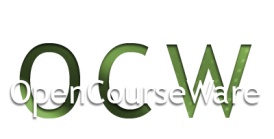 10.- HIDROSTATIKAbaliabideakBideoak, jolasak eta irakurgaiak dituzue. Material osagarriak dira.
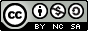 Lan hau Creative Commons-en Nazioarteko 3.0 lizentziaren mendeko Azterketa-Ez komertzial-Partekatu lizentziaren mende dago.  Lizentzia horren kopia ikusteko, sartu http://creativecommons.org/licenses/by-nc-sa/3.0/es/ helbidean
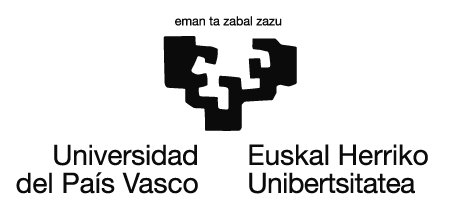 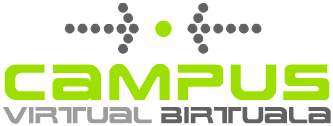 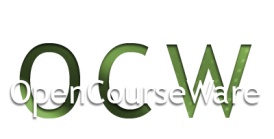 Hemen dituzue baliabideak:

http://biblioteca.uns.edu.pe/saladocentes/archivoz/publicacionez/hidrostatica.ppt

http://ww2.educarchile.cl/UserFiles/Planificaciones/1/44945_179739_Principios%20de%20hidrost%C3%A1tica.ppt

http://wikifoundryattachments.com/jY$BARJrGuBtVh1eHKKWvw==1121792

http://www.uaeh.edu.mx/docencia/P_Presentaciones/prepa4/fisica/hidrostatica.pdf.
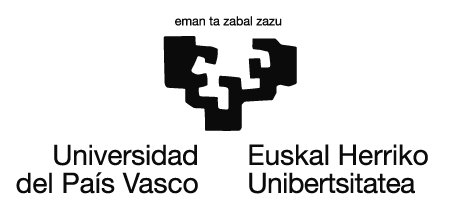 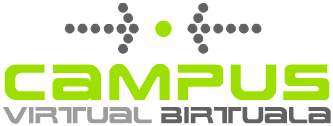 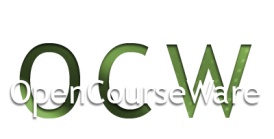 http://www.uclm.es/profesorado/ajbarbero/Farmacia/Est%E1tica%20Fluidos.ppt

http://es.slideshare.net/stevenmosquera32/hidrostatica-powerpoint-39878239 

http://www.csmc.cl/?wpfb_dl=15
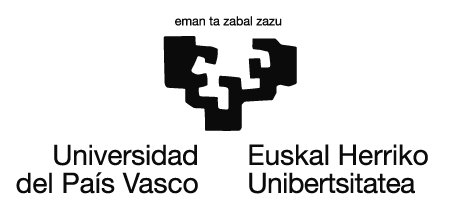 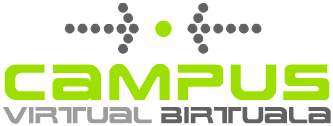 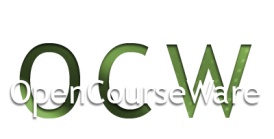 http://sistemas.eel.usp.br/docentes/arquivos/2166002/LOB1019/hidrostatica.ppt.

http://www.authorstream.com/Presentation/manuelbh-1611876-hidrost-tica/ 

http://iesazucarera.es/attachments/article/3501/hidrost%C3%A1tica.ppt.